Инструменты поддержки малого и среднего предпринимательства
О Банке
Осуществляет прямое
кредитование МСП
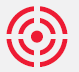 с 2017 года
Участник национальной
гарантийной системы
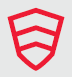 с 2016 года
Реализует гарантийную
поддержку МСП
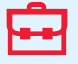 с 2013 года
Реализует государственную
программу финансовой 
поддержки МСП
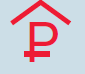 с 2004 года
АО «МСП Банк» 
учреждено
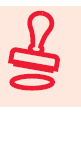 1999 год
2
Продукты Банка
Кредитные продукты по Программе стимулирования кредитования субъектов МСП
ЦЕЛЬ КРЕДИТОВАНИЯ – пополнение оборотных средств, финансирование текущих расходов (включая выплату заработной платы и пр. платежи, за исключением уплаты налогов и сборов).
СРОК КРЕДИТА
СУММА КРЕДИТА
СТАВКА ПО КРЕДИТУ
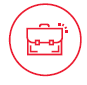 От 5 до 25
млн рублей
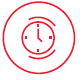 Не более
36 месяцев
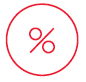 Для субъектов среднего бизнеса – 9,6% годовых
Для субъектов малого бизнеса – 10,6% годовых
ЦЕЛЬ КРЕДИТОВАНИЯ –  пополнение оборотных средств, финансирование текущих расходов (включая выплату заработной платы и пр. платежи, за исключением уплаты налогов и сборов).
СРОК КРЕДИТА
СУММА КРЕДИТА
СТАВКА ПО КРЕДИТУ
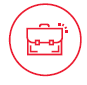 От 25 до 500
млн рублей
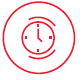 Не более
36 месяцев
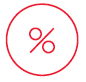 Для субъектов среднего бизнеса – 9,6% годовых
Для субъектов малого бизнеса – 10,6% годовых
3
Кредитные продукты по Программе стимулирования кредитования субъектов МСП
ЦЕЛЬ КРЕДИТОВАНИЯ – финансирование инвестиций, направленных на создание, и/или приобретение (сооружение, изготовление, достройку, дооборудование, реконструкцию, модернизацию и техническое перевооружение основных средств, включая строительство, реконструкцию, модернизацию объектов капитального строительства, в том числе выполнение инженерных изысканий, подготовку проектной документации для их строительства, реконструкции, модернизации, запуск новых проектов. Средства могут быть направлены на приобретение основных средств (не менее 70% от совокупной величины кредита) и на покрытие текущих расходов, в том числе финансирование оборотного капитала (не более 30% от величины кредита).
СРОК КРЕДИТА
СУММА КРЕДИТА
СТАВКА ПО КРЕДИТУ
От 5 до 25
млн рублей
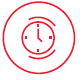 Не более
60 месяцев
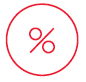 Для субъектов среднего бизнеса – 9,1% годовых
Для субъектов малого бизнеса – 10,1% годовых
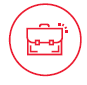 ЦЕЛЬ КРЕДИТОВАНИЯ – финансирование инвестиций, направленных на создание, и/или приобретение(сооружение, изготовление, достройку, дооборудование, реконструкцию, модернизацию и техническое перевооружение основных средств, включая строительство, реконструкцию, модернизацию объектов капитального строительства, в том числе выполнение инженерных изысканий, подготовку проектной документации для их строительства, реконструкции, модернизации, запуск новых проектов. Средства могут быть направлены на приобретение основных средств (не менее 70% от совокупной величины кредита) и на покрытие текущих расходов, в том числе финансирование оборотного капитала (не более 30% от величины кредита).
СРОК КРЕДИТА
СУММА КРЕДИТА
СТАВКА ПО КРЕДИТУ
От 25 до 500
млн рублей
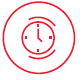 Не более
84 месяцев
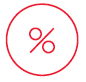 Для субъектов среднего бизнеса – 9,1% годовых
Для субъектов малого бизнеса – 10,1% годовых
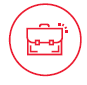 4
Цель кредита – финансирование расходов, связанных с исполнением контрактов в рамках Федеральных 
законов №44-ФЗ и №223-ФЗ.
СРОК КРЕДИТА
СУММА КРЕДИТА
СТАВКА ПО КРЕДИТУ
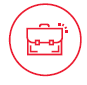 От 5 до 500
млн рублей
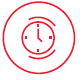 Не более
36 месяцев
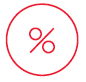 Для субъектов среднего бизнеса – 9,6% годовых
Для субъектов малого бизнеса – 10,6% годовых
но не более срока действия контракта, увеличенного на 90 дней.
но не более 70% суммы контракта, уменьшенной на сумму полученного аванса и на сумму произведенных оплат за выполнение контракта от заказчика.
Срок рассмотрения заявки:
гарантия до 25 млн рублей – до 5 рабочих дней;
гарантия от 25 млн рублей – до 10 рабочих дней.
СРОК
СУММА
СТОИМОСТЬ ГАРАНТИИ
До 500
млн рублей
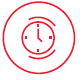 В соответствии с 
требованиями 
конкурсной документации
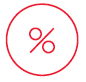 От 2,5 % до 3% годовых
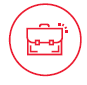 5
Кредитная поддержка сельскохозяйственной кооперации
ЦЕЛЬ КРЕДИТОВАНИЯ – пополнение оборотных средств, финансирование текущей деятельности.

Для сельскохозяйственных производственных и сельскохозяйственных потребительских кооперативов
СРОК КРЕДИТА
СУММА КРЕДИТА
СТАВКА ПО КРЕДИТУ*
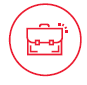 От 1 до 10
млн рублей
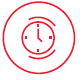 Не более
12 месяцев
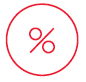 От 1* годовых
* Кредитный продукт реализуется исключительно при соответствии субъекта МСП и кредитной сделки программе Минсельхоза России
ЦЕЛЬ КРЕДИТОВАНИЯ – финансирование инвестиций, направленных на создание и/или приобретение (сооружение, изготовление, достройку, дооборудование, реконструкцию, модернизацию и техническое перевооружение) основных средств (включая строительство, реконструкцию, модернизацию объектов капитального строительства, в том числе выполнение инженерных изысканий, подготовку проектной документации для их строительства, реконструкции, модернизации), запуск новых проектов.
СРОК КРЕДИТА
СУММА КРЕДИТА
СТАВКА ПО КРЕДИТУ*
От 3 до 500
млн рублей
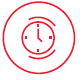 Не более
84 месяцев
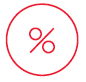 Для субъектов среднего бизнеса – 8,9% годовых
Для субъектов малого бизнеса – 9,9% годовых
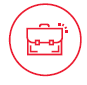 *При субсидировании процентной ставки по программам Минсельхоза РФ процентная ставка составит от 1 до 5% годовых
6
Кредитная поддержка сельскохозяйственной кооперации
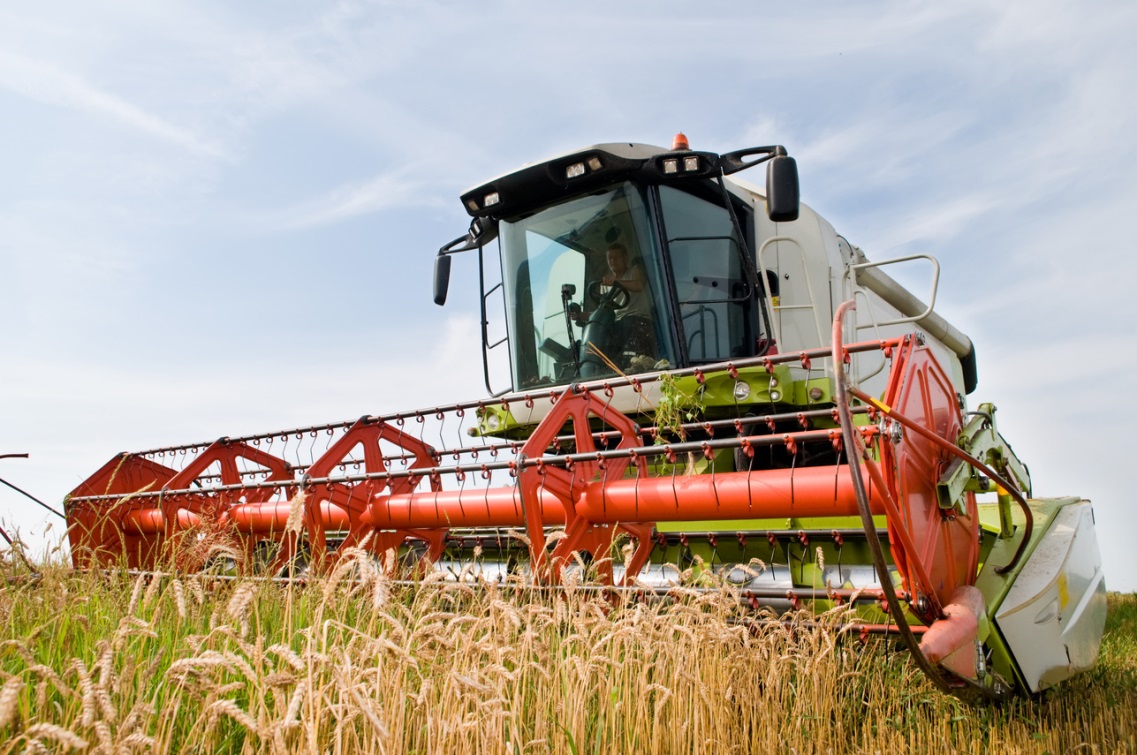 ЦЕЛЬ КРЕДИТОВАНИЯ – пополнение оборотных средств, финансирование текущей деятельности (включая выплату заработной платы и пр. платежи, за исключением уплаты налогов и сборов) для целей производства и поставки сельскохозяйственной продукции в рамках экспортного контракта. 

Для сельскохозяйственных производственных и потребительских кооперативов.
СРОК КРЕДИТА
СУММА КРЕДИТА
СТАВКА ПО КРЕДИТУ*
От 3 до 500
млн рублей
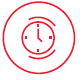 Не более
12 месяцев
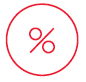 Для субъектов среднего бизнеса – 9,6% годовых
Для субъектов малого бизнеса – 10,6% годовых
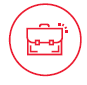 *При субсидировании процентной ставки по программам Минсельхоза РФ процентная ставка составит от 1 до 5% годовых
7
Кредитная поддержка резидентов моногородов
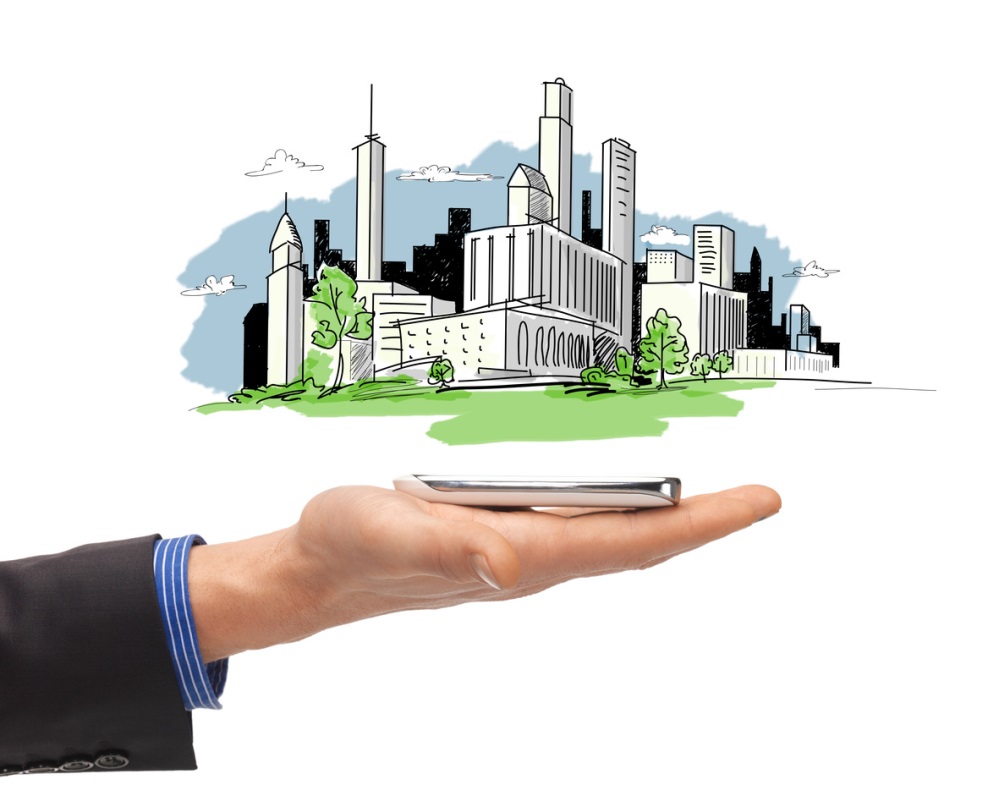 ЦЕЛЬ КРЕДИТОВАНИЯ – на организацию и (или) развитие бизнеса на территории моногородов, в том числе на:
пополнение оборотных средств, финансирование текущей деятельности. 
финансирование инвестиций: 
       - приобретение, реконструкция, модернизация, ремонт основных средств;
       - строительство зданий и сооружений производственного назначения.
СТАВКА ПО КРЕДИТУ
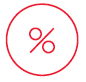 При кредитовании на оборотные цели:
от 0,1 млн. руб. до 3 млн. руб. включительно – от 10,1%
от 3 млн. рублей до 100 млн. руб. (включительно):
При кредитовании на оборотные цели:
- для субъектов малого бизнеса – 10,6% годовых;
- для субъектов среднего бизнеса – 9,6% годовых.
 
При кредитовании на инвестиционные цели:
- для субъектов малого бизнеса – 9,9% годовых;
- для субъектов среднего бизнеса – 8,9% годовых.
СУММА КРЕДИТА
1) При кредитовании на оборотные цели :
от 0,1 млн. руб. до 100 млн. руб. (включительно) 
2) При кредитовании на инвестиционные цели:
от 3 млн. руб. до 250 млн. руб. (включительно)
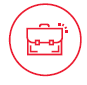 СРОК КРЕДИТА
1) При кредитовании на оборотные цели:
от 0,1 млн. руб. до 3 млн. руб. включительно – не более 12 месяцев с даты заключения кредитного договора
от 3 млн. рублей до 100 млн. руб. (включительно) –  не более 36 месяцев с даты заключения кредитного договора.
2) При кредитовании на инвестиционные цели:
не более 84 месяца с даты заключения кредитного договора.
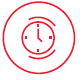 8
Уникальные продукты Банка
Специальный сегмент в рамках продукта «Женское предпринимательство»
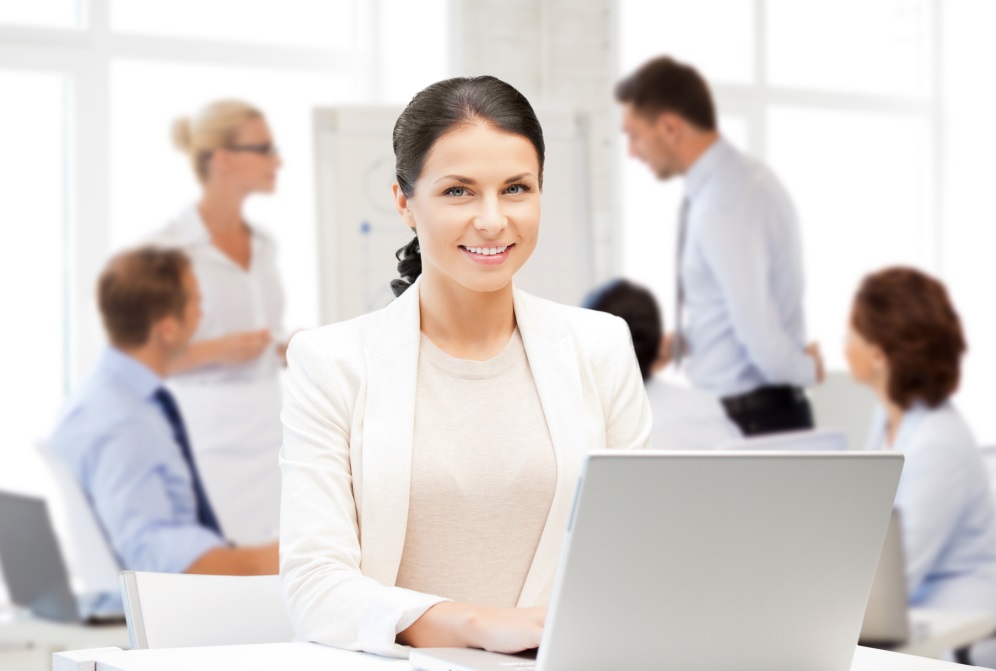 ЦЕЛЬ КРЕДИТОВАНИЯ – пополнение оборотных средств, финансирование текущей деятельности (включая выплату заработной платы и другие платежи, за исключением уплаты налогов и сборов).
Для юридических лиц и ИП, получивших нефинансовую поддержку со стороны АО «Корпорация «МСП» в виде:
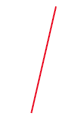 обучения по программам тренингов для субъектов МСП АО «Корпорация «МСП», в том числе «Мама – предприниматель»
консультационной поддержки через Бизнес-навигатор МСП
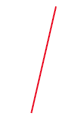 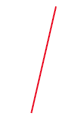 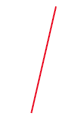 или
СРОК КРЕДИТА
СУММА КРЕДИТА
СТАВКА ПО КРЕДИТУ
От 1 до 5
млн рублей
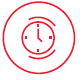 Не более
12  месяцев
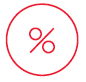 От 10,1% годовых
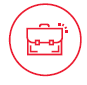 9
Уникальные продукты Банка
Специальный сегмент в рамках продукта 
«Женское предпринимательство».
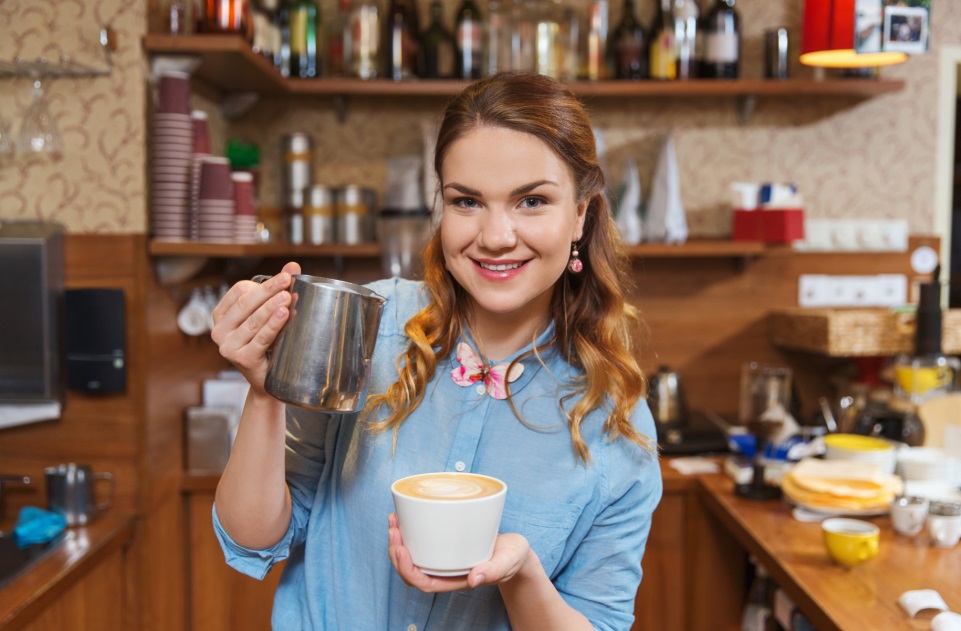 ЦЕЛЬ КРЕДИТОВАНИЯ – финансирование инвестиций:	
- приобретение и/или ремонт и/или модернизация основных средств (машин, оборудования, зданий, сооружений, помещений, земельных участков и т.д.).
Для юридических лиц и ИП, получивших нефинансовую поддержку со стороны АО «Корпорация «МСП» в виде:
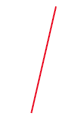 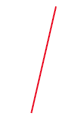 обучения по программам тренингов для субъектов МСП АО «Корпорация «МСП», в том числе «Мама – предприниматель»
консультационной поддержки через Бизнес-навигатор МСП
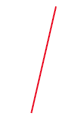 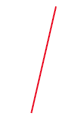 или
СРОК КРЕДИТА
СУММА КРЕДИТА
СТАВКА ПО КРЕДИТУ
От 1 до 15
млн рублей
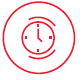 Не более
36  месяцев
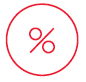 От 9,6% годовых
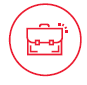 10
Уникальные продукты Банка
Специальный сегмент в рамках продукта
«Бизнес-навигатор».
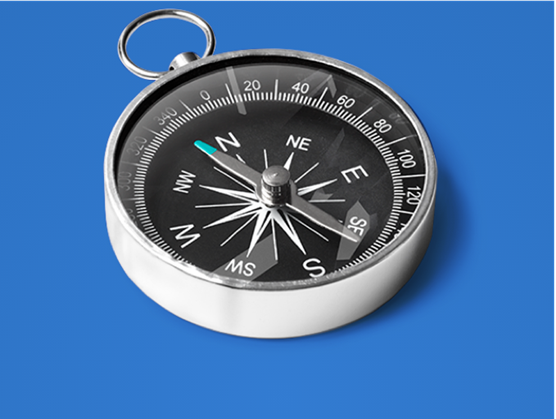 ЦЕЛЬ КРЕДИТОВАНИЯ – финансирование инвестиций:	
- приобретение и/или ремонт и/или модернизация основных средств (машин, оборудования, зданий, сооружений, помещений, земельных участков и т.д.) в соответствии с Бизнес-планом, сформированном при помощи сервиса на портале Бизнес-навигатор МСП.
Для юридических лиц и ИП, сформировавших Бизнес-план при помощи сервиса на портале Бизнес-навигатор МСП:
СУММА КРЕДИТА
СРОК КРЕДИТА
СТАВКА ПО КРЕДИТУ
От 1 до 10
млн рублей
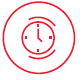 Не более
60  месяцев
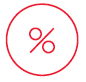 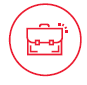 Для субъектов среднего бизнеса – 9,1% годовых
Для субъектов малого бизнеса – 10,1% годовых
11
Программы субсидирования процентной ставки
МСП Банк аккредитован в качестве уполномоченного банка для льготного кредитования сельхозпредприятий в рамках программы Министерства сельского хозяйства Российской Федерации. В рамках существующей линейки кредитных продуктов при соответствии требованиям указанной программы кредитование осуществляется на льготных условиях:
СООТВЕТСТВИЕ ТРЕБОВАНИЯМ 
ПРОГРАММЫ
СРОК
СТАВКА ПО КРЕДИТУ
Льготный краткосрочный кредит – до 1 года
Сумма кредита не превышает установленную для субъекта РФ
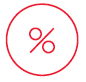 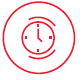 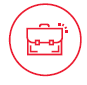 От 1% до 5% годовых
Льготный инвестиционный кредит – от 2 до 15 лет
Целевое использование предусмотрено Программой
МСП Банк аккредитован в качестве уполномоченного банка для льготного кредитования по программе Министерства экономического развития Российской Федерации в соответствии с Постановление от 30 декабря 2017 г. N 1706 «Об утверждении правил Предоставления субсидий из федерального бюджета российским Кредитным организациям на возмещение недополученных ими доходов по кредитам, выданным субъектам малого и среднего предпринимательства на реализацию проектов в приоритетных отраслях по льготной ставке». В рамках существующей линейки кредитных продуктов при соответствии требованиям указанной программы кредитование осуществляется на льготных условиях:
СРОК
СТАВКА ПО КРЕДИТУ
СООТВЕТСТВИЕ ТРЕБОВАНИЯМ 
ПРОГРАММЫ
Кредит на инвестиционные цели – до 10 лет
Сумма кредита на инвестиционные цели – от 3 млн до 1 млрд, на оборотные цели – от 3 млн до 100 млн
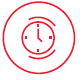 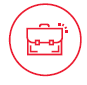 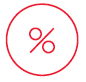 6,5% годовых
Кредит на оборотные цели – до 3 лет
Деятельность субъекта МСП предусмотрена Программой в части приоритетных отраслей
12
Гарантийная поддержка
МСП Банк выступает гарантом исполнения субъектами МСП перед банками обязательств кредитного характера, предоставляя за них прямые гарантии для получения представителями малого и среднего бизнеса банковских кредитов для приобретения основных средств, финансирования текущей деятельности, исполнения контрактов в рамках федеральных законов №44-ФЗ и №223-ФЗ.  

Гарантии МСП Банк относятся к обеспечению 1 категории качества, обеспечивают до 75% объема кредитного обязательства субъекта МСП.
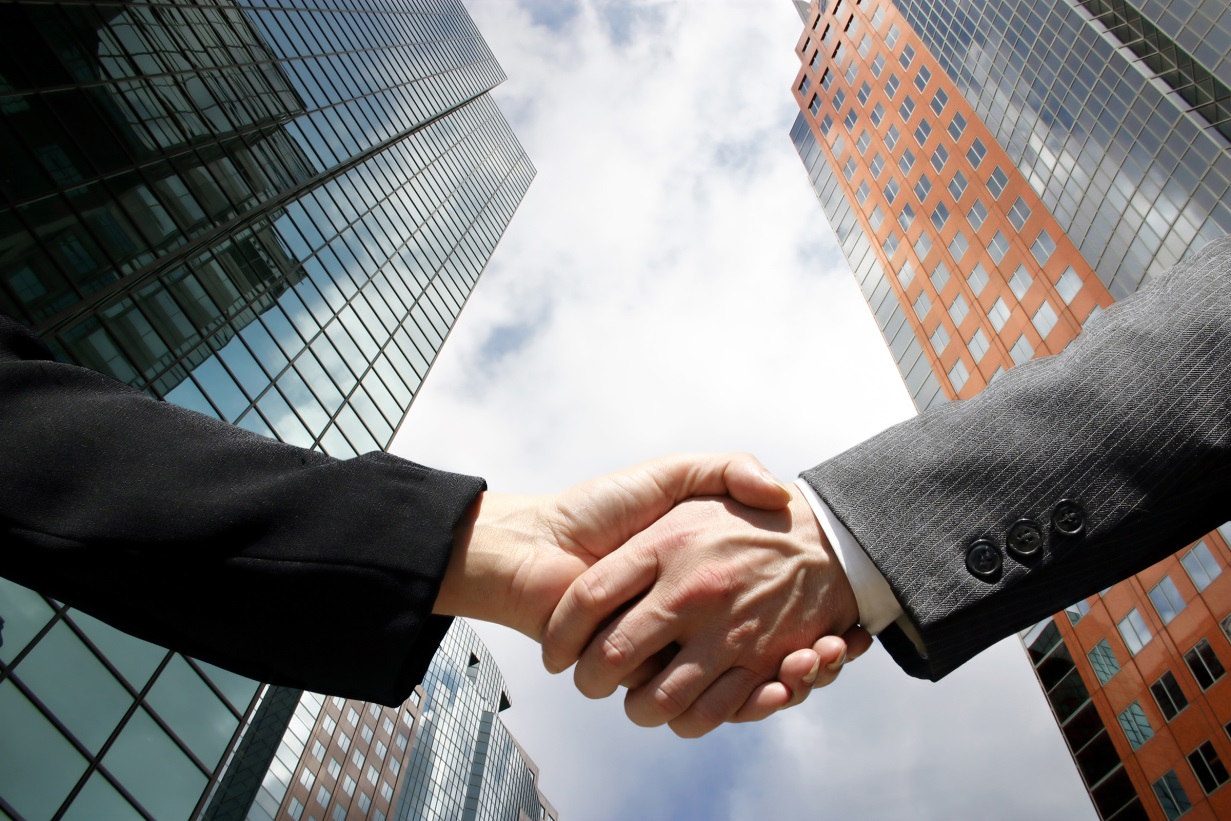 СУММА
От 25 до 100
млн рублей
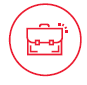 СРОК
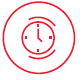 До 15 лет
Срок зависит от
условий гарантийного
продукта
СТОИМОСТЬ ГАРАНТИИ
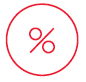 0,75% годовых
13
Благодаримза внимание!Акционерное общество «Российский Банк поддержки малого и среднего предпринимательства» (АО «МСП Банк»)115035, Россия, г. Москва, ул. Садовническая, дом 79 8 800 30 20 100info@mspbank.ruwww.mspbank.ru
14